Personal Insight Questions
FALL 2016
Most UC campuses have more qualified applicants than they have room for.
UC Comprehensive Review
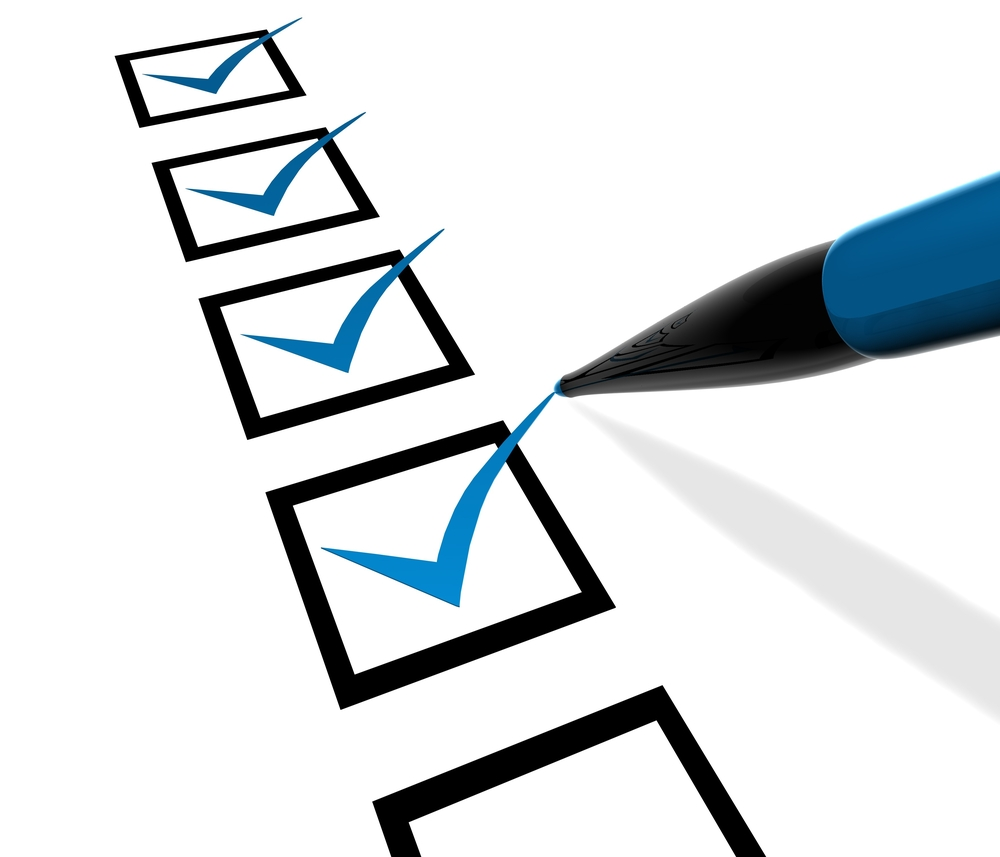 A process used to evaluate applicants’ academic achievements in light of the opportunities available to them.
UC Comprehensive Review also allows evaluators to gauge the capacity each student demonstrates to contribute to the intellectual life of the campus.
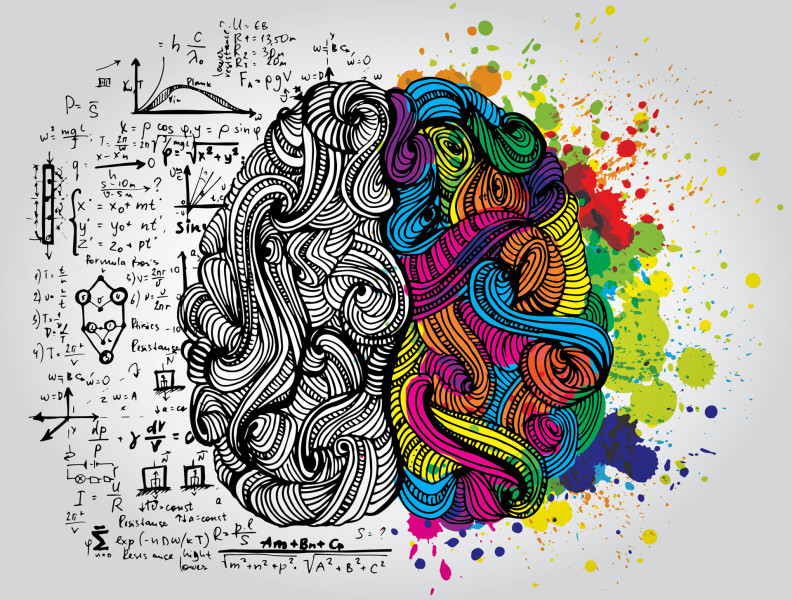 14 Factors Used to Guide Campuses in their Comprehensive Review of Applicants
academic GPA in “a-g” courses
scores on the ACT w/ Writing or SAT Reasoning Test 
number of, content of and performance in academic courses beyond minimum “a-g”
number of and performance in honors and AP classes
Identification by UC as being ranked in the top 9% of their high school class
quality of a student’s senior year program
quality of a student’s academic performance relative to the educational opportunities available in their high school
outstanding performance in one or more academic subject area
outstanding work in one or more special projects in any academic field of study
recent, marked improvement in academic performance
completion of special projects
academic accomplishments in light of a student’s life experiences and special circumstances
location of a student’s secondary school and residence
So how will evaluators know all of this about a student?
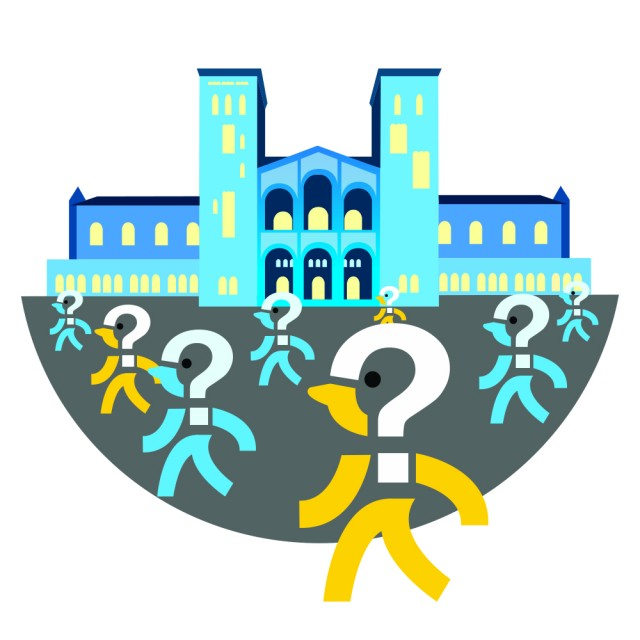 Personal Insight Questions play a huge role.
Purpose of the Personal Insight Questions
Allows admissions personnel to get to know about your life experiences, interests, ambition and inspirations. 
Each new question aligns to one or more of the 14 UC Comprehensive Review Factors.
Responses to the Personal Insight Questions ARE YOUR INTERVIEW!!!
Personal Insight Instructions
You will have 8 questions to choose from.
You must respond to any 4 of the 8 questions.
All questions are equal - no advantages or disadvantages to choosing one over another.
Each response is limited to a maximum of 350 words.
Selecting Questions
Select questions that are most relevant to YOU … your experiences and your individual circumstances.                                           and
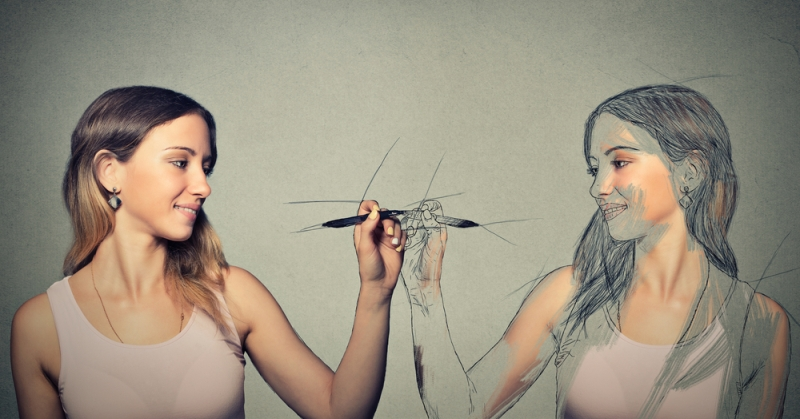 The Question
Describe an example of your leadership experience in which you have positively influenced others, helped resolve disputes, or contributed to group efforts over time.
Mentorship
Lead on a task or project
Family responsibilities
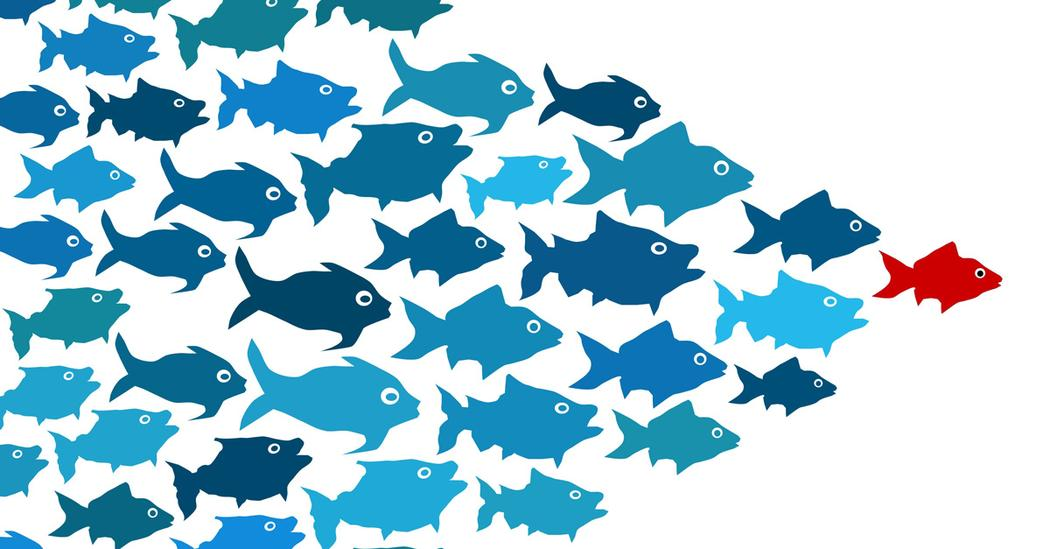 The Question
Every person has a creative side, and it can be expressed in many ways: problem solving, original and innovative thinking, and artistically, to name a few. Describe how you express your creative side.
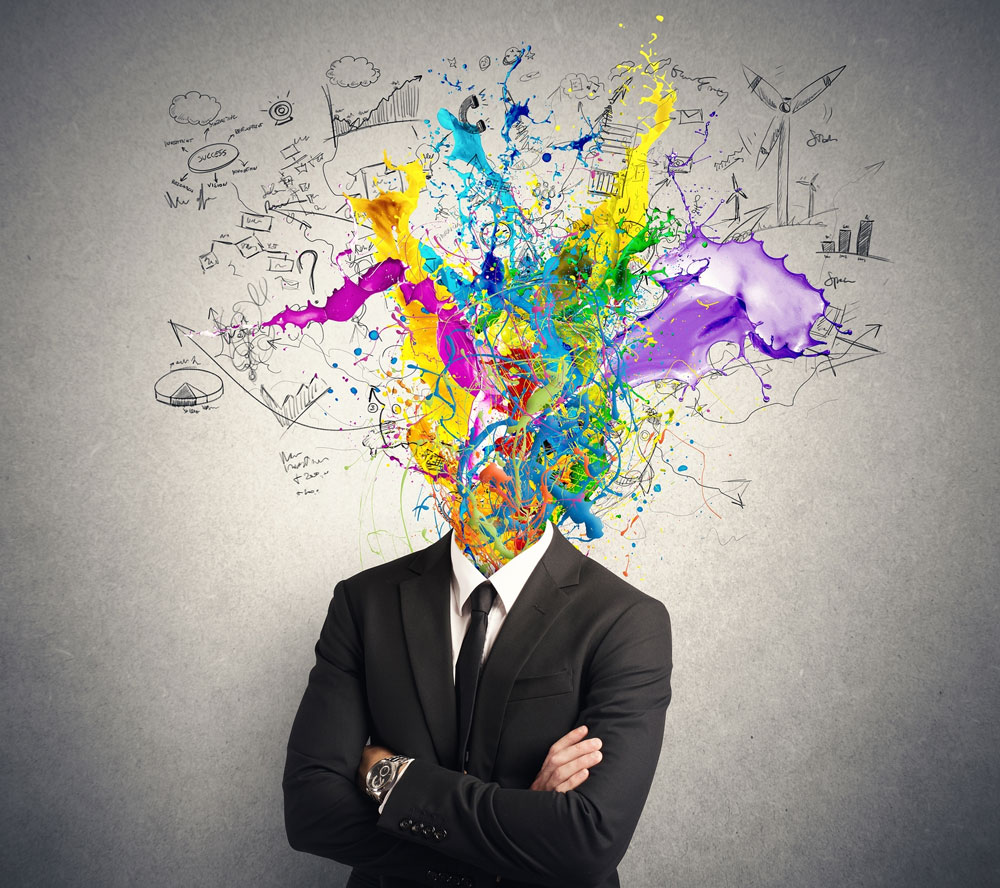 Does your creativity relate to your major or future career?
The Question
What talent is the most meaningful or important to you and why?
Does the talent come naturally or have you worked hard to develop this skill or talent?
What would you say is your greatest talent or skill? How have you developed and demonstrated that talent over time?
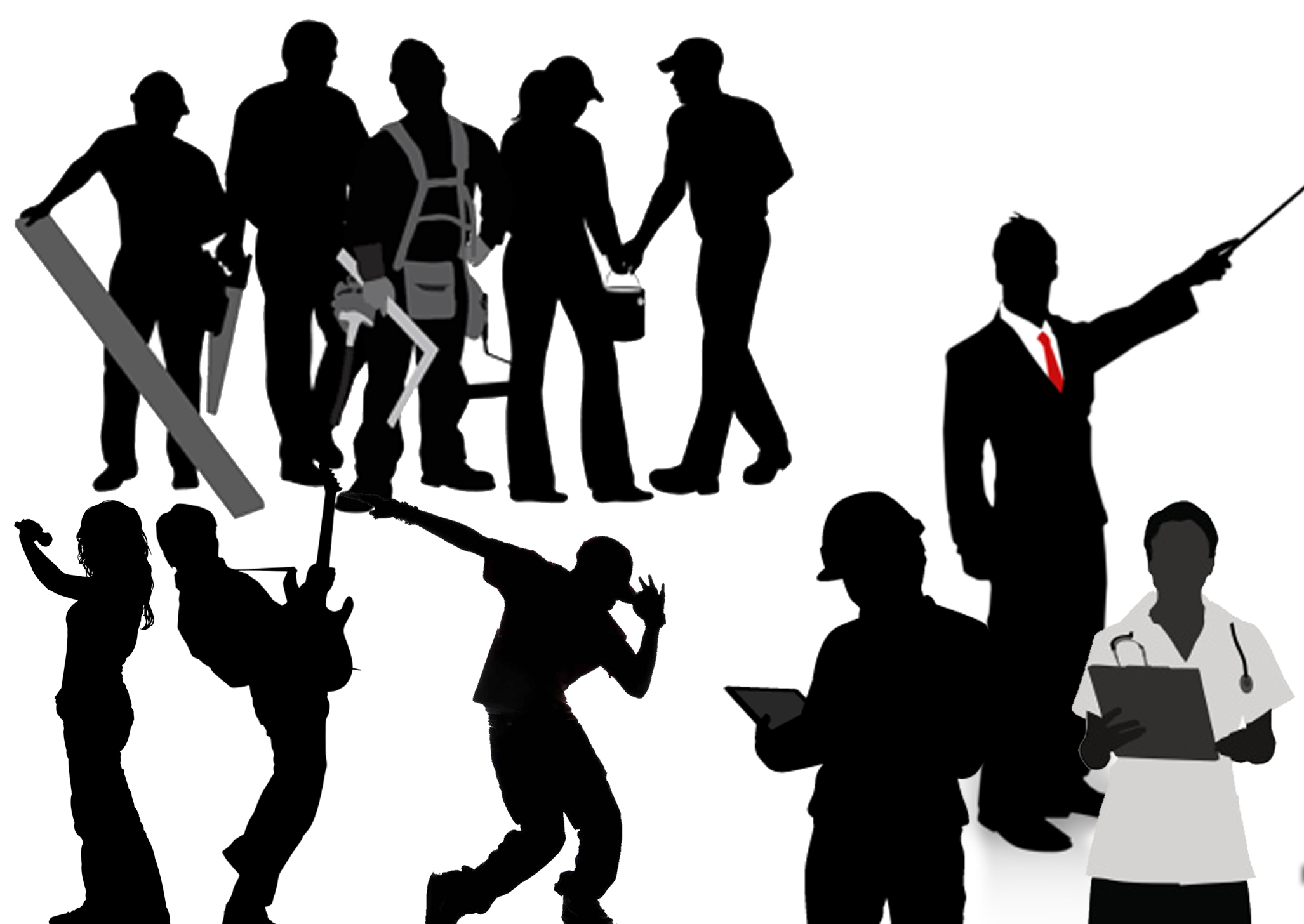 The Question
Describe how you have taken advantage of a significant educational opportunity or worked to overcome an educational barrier you faced?
Did you participate in honors or academic enrichment programs?
Were you enrolled in an academy that’s geared toward an occupation or major?
What personal characteristics did you use to overcome the educational barriers?
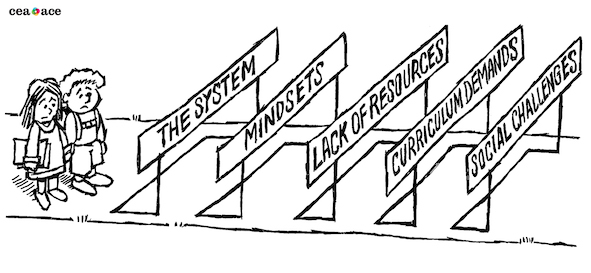 The Question
Describe the most significant challenge you have faced and the steps you have taken to overcome this challenge. How has this challenge affected your academic                                          achievement?
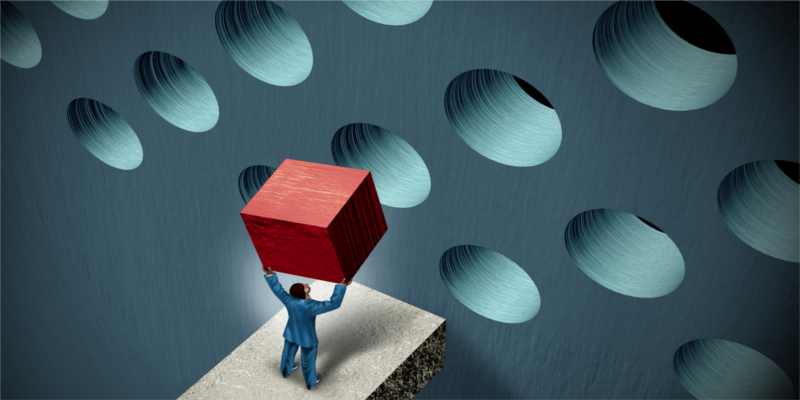 Why was this challenge significant to you?
What did you learn from facing these obstacles?
The Question
Describe your favorite academic subject and explain how it has influenced you.
How did your interest develop?
Has this interest influenced you in choosing a major and/ or career?
Have you been able to pursue coursework at a higher level in this subject?
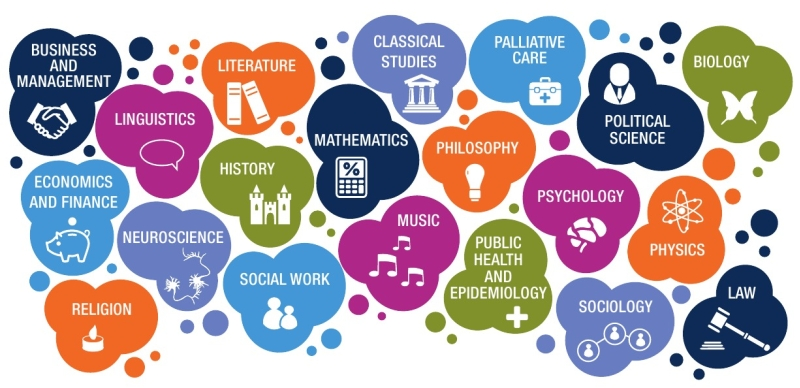 The Question
What have you done to make your school or your community a better place?
Was there a problem you wanted to fix in your community?
Why were you inspired to act?
How did your actions benefit others, the wider community or both?
Did you work alone or with others to initiate change in your community?
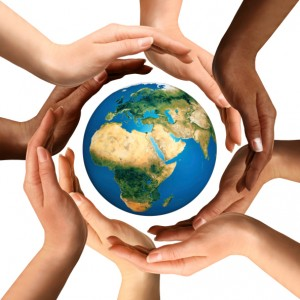 The Question
What is the one thing that you think sets you apart from other candidates applying to the University of California?
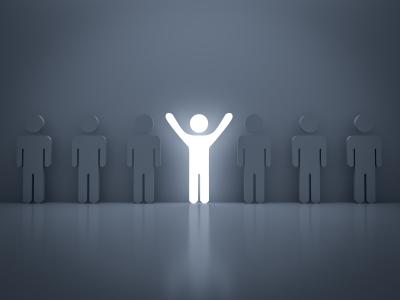 What do you feel makes you belong on one of UC’s campuses?
When looking at your life, what does a stranger need to understand in order to know you?
What makes you, YOU?
In Preparation, Students Need To ….
be open.
be reflective.
find & use their own voice and express it.
answer the questions that are fit for them.
be aware that the first draft is not the final draft.
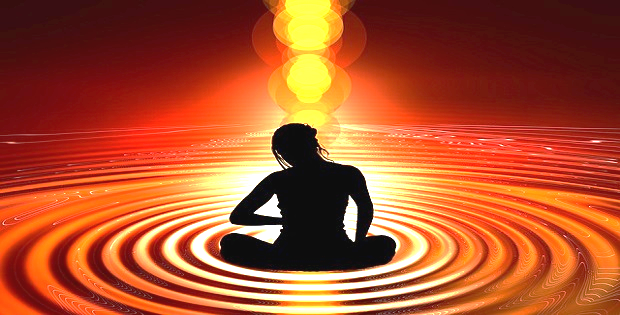 Writing Tips
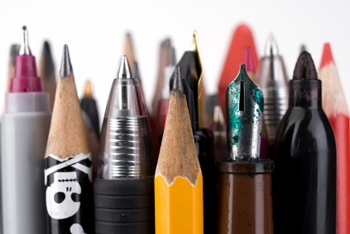 Write persuasively
Use “I” statements
Proofread and edit
Solicit feedback
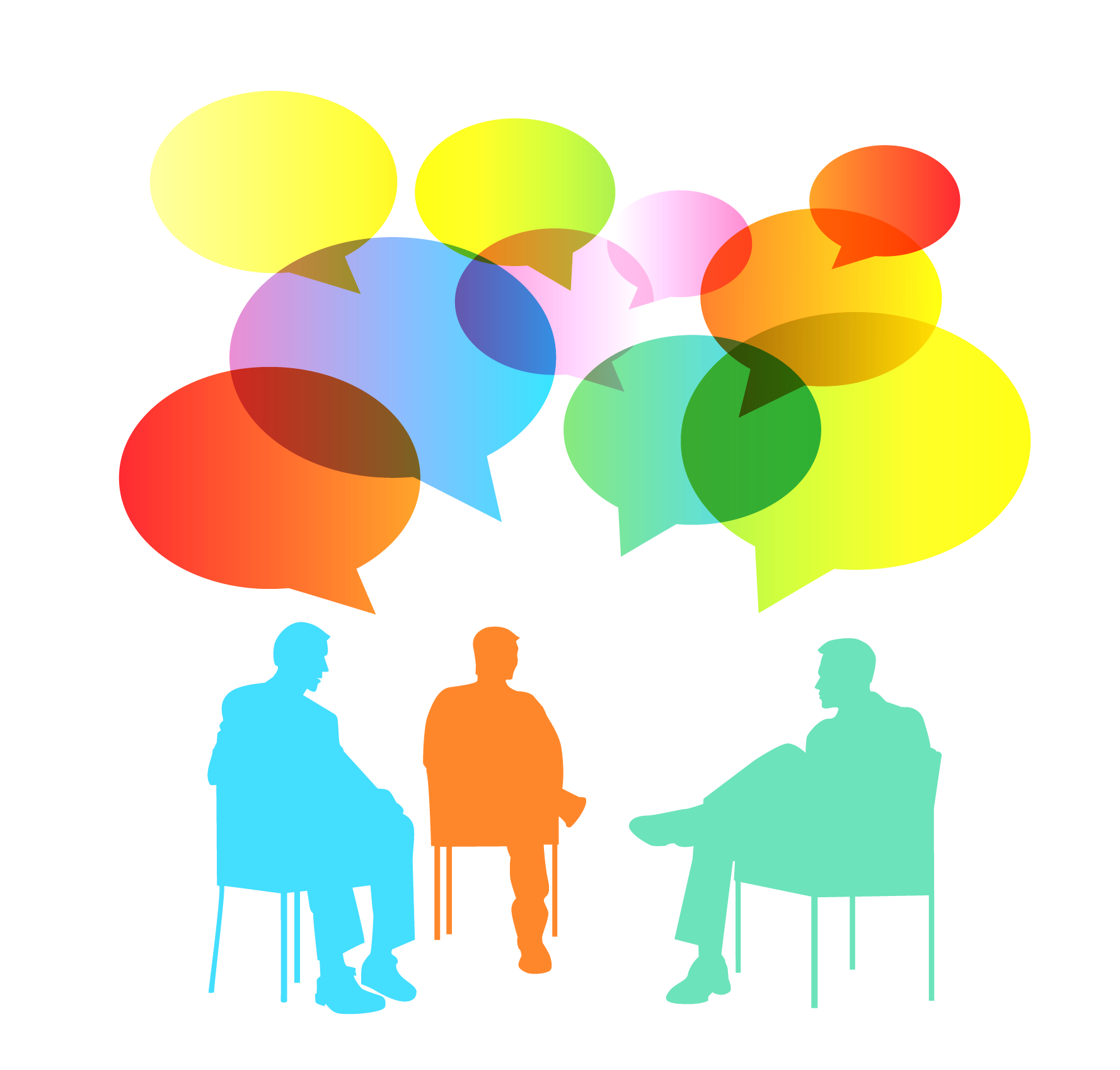 How to Get Feedback
Provide the application and responses to whoever is providing the feedback, not just your responses.
Provide a list of questions you would like answered.
Ask the reader to comment on ideas and the level of persuasiveness, not just grammar.
Find readers who resemble your target audience.
Don’t wait until the last minute. Give your readers time to provide thoughtful feedback.
General Writing Tips
No creative writing (poems, cliches).
No inappropriate use of humor.
Be decisive - don’t use “I think” or “I try.”
Do not overuse words.
Get to the point and tell us what you mean.
Do NOT use texting language.
Start YESTERDAY!!!
Contact Information
UCSF Early Academic Outreach Program

AM Guerrero
angel-max.guerrero@ucsf.edu
cpelayo@jcyc.org
evaladao@juhsd.net